Методы  исследования. Источники  научной информации. Различные  приёмы  чтения.
Букенбаев А.Н., Пономарева Е.А.
преподаватели кафедры иностранных языков
Методы эмпирического познания
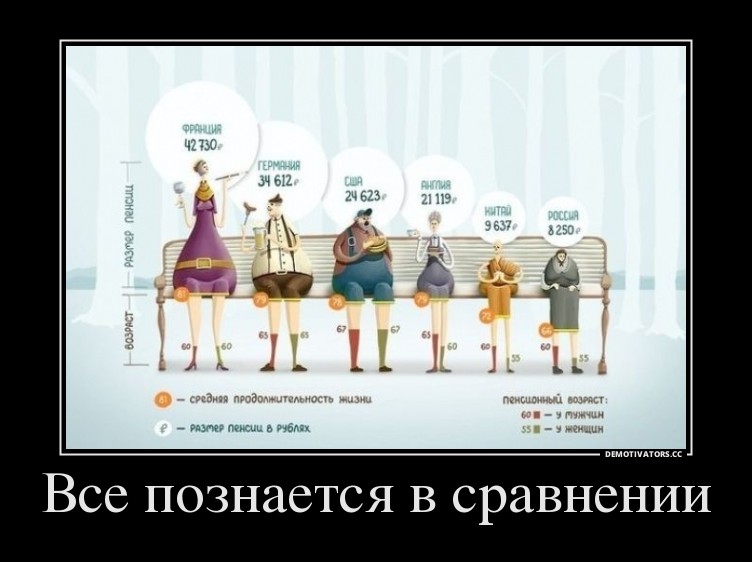 Требования к сравнению:
- сравниваться должны лишь такие явления, между которыми может существовать определенная объективная общность.
- для познания объектов их сравнение должно осуществляться по наиболее важным, существенным (в плане конкретной познавательной задачи) признакам.
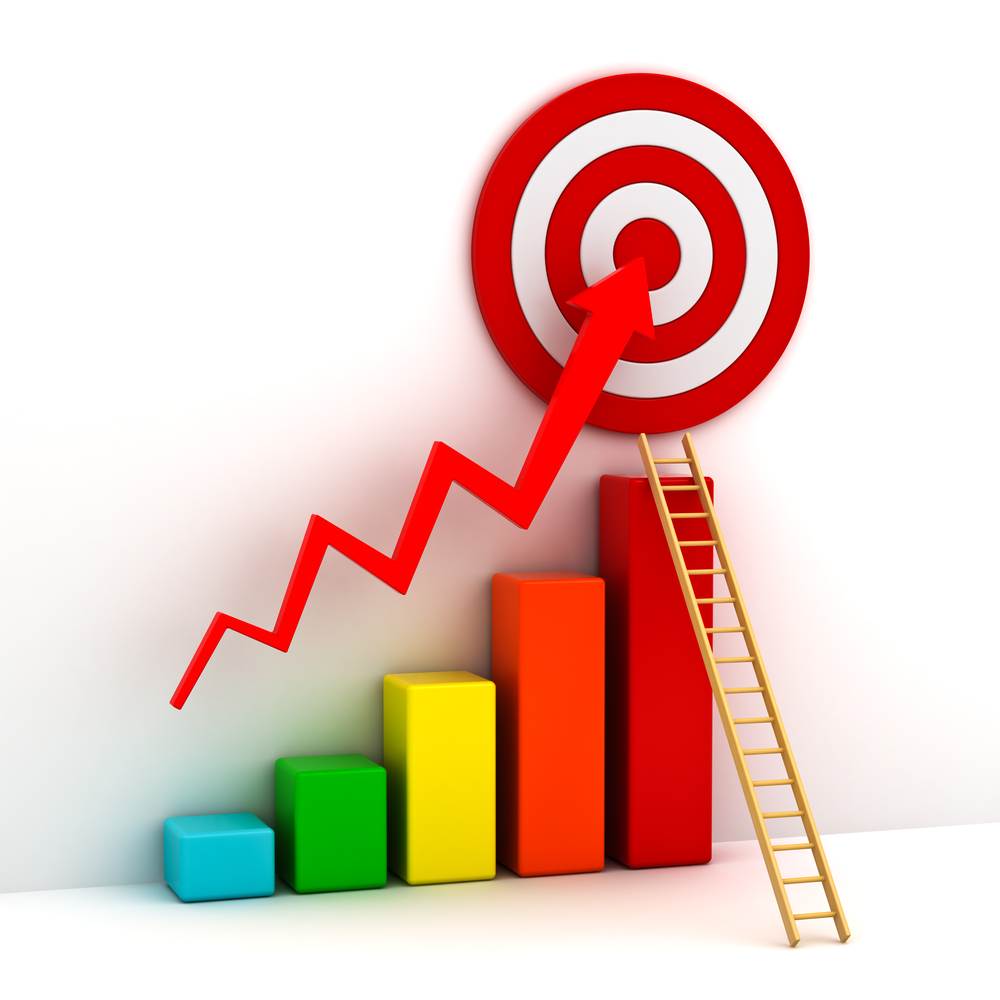 Измерение
Эксперимент
Эксперимент